МДОУ «Детский сад «Дюймовочка»
Эффективные способы взаимодействия педагога-психолога и воспитателей при организации коррекционной работы с детьми ОВЗ в общеразвивающей группе
Педагог-психолог Ожогина Л. Г.
Декабрь 2021 г
Взаимодействие педагога - психолога и воспитателя ДОУосуществляется по двум направлениям
коррекционно-развивающее
 информационно-консультативное
Педагог - психолог и воспитатель совместно
осуществляют индивидуальный подход на фоне коллективной деятельности
закрепляют знания, умения и навыки приобретенные на коррекционно-развивающих занятиях
 всесторонне развивают личность ребёнка с ОВЗ
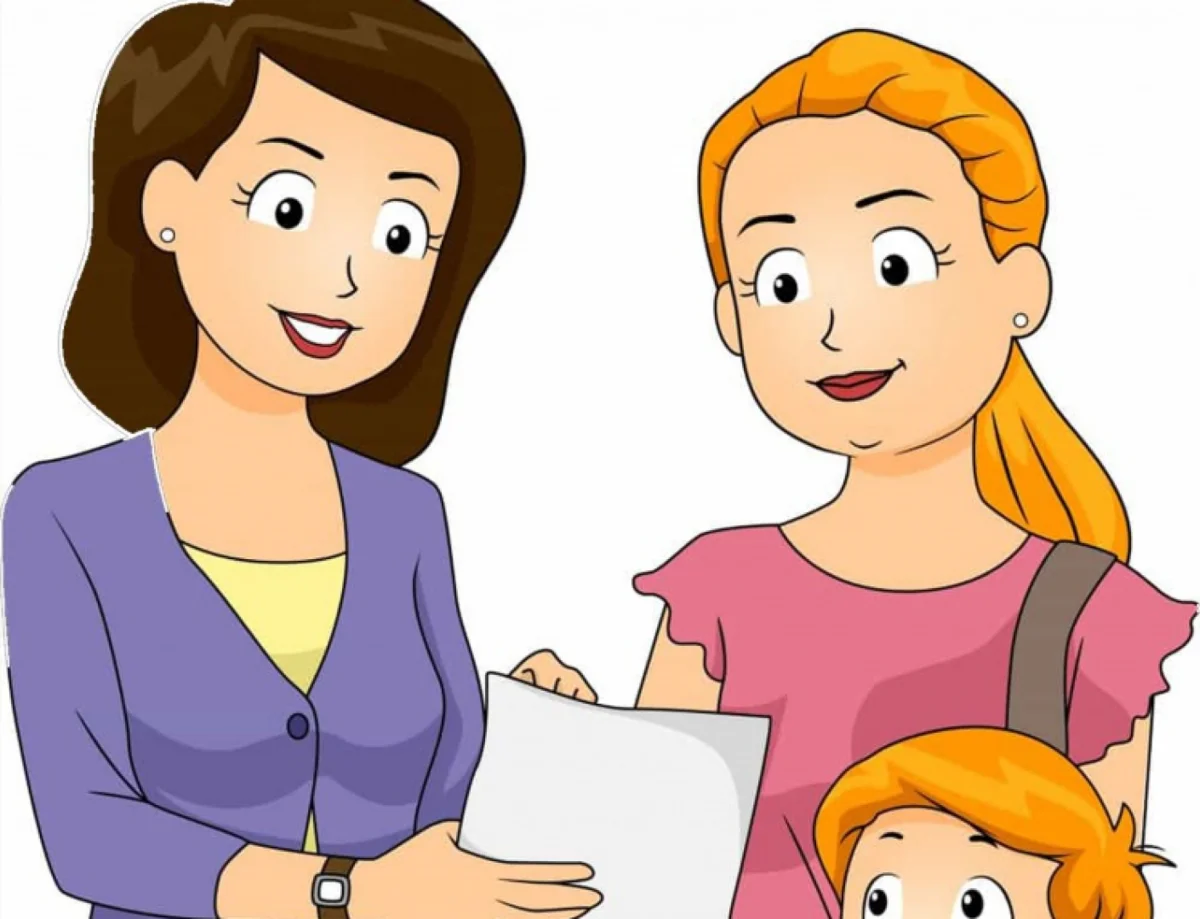 Спасибо за внимание